Figure 4. Learning-related decreases in activation, all sequence learning conditions versus random implicit condition. ...
Cereb Cortex, Volume 15, Issue 7, July 2005, Pages 1002–1015, https://doi.org/10.1093/cercor/bhh201
The content of this slide may be subject to copyright: please see the slide notes for details.
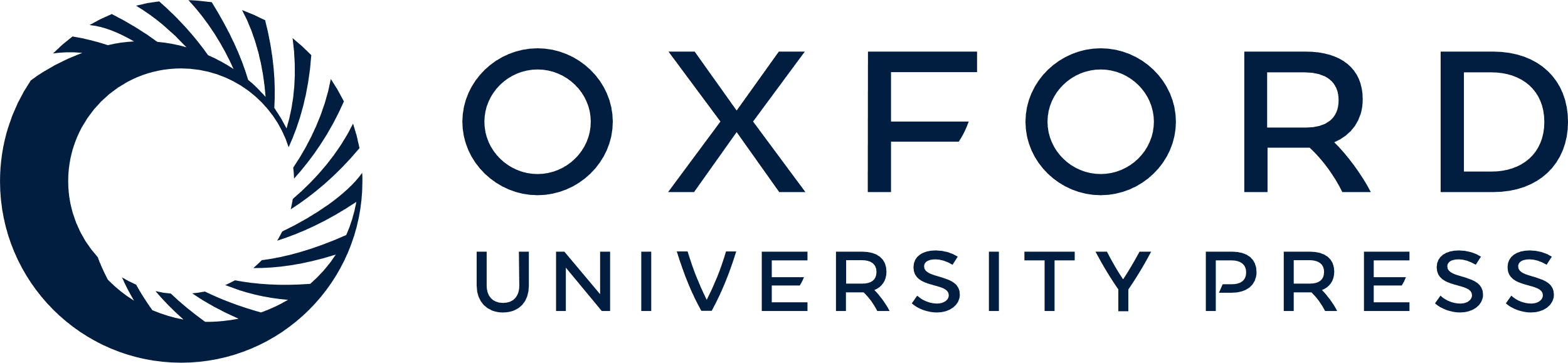 [Speaker Notes: Figure 4. Learning-related decreases in activation, all sequence learning conditions versus random implicit condition. The upper panel shows a maximum intensity projection of the SPM(t) for regions showing a time-dependent increase in (activation relative to recurring visual fixation) that are significantly greater than any seen during random implicit condition. Left MTL showed a significant effect (FDR < 0.05) and left caudate showed a trend towards a decrease (FDR = 0.08). The SPM is thresholded at P < 0.01 (uncorrected for multiple comparisons) in order to show the small trend towards additional activations on the right. The lower panel shows superimpositions of MTL (left: image sectioned at coordinates x, y, z = −30, −32, −12) and caudate activations (right: x, y, z = −10, 20, 0) on a representative structural MRI rendered into the same anatomical space.


Unless provided in the caption above, the following copyright applies to the content of this slide: Cerebral Cortex V 15 N 7 © Oxford University Press 2004; all rights reserved]